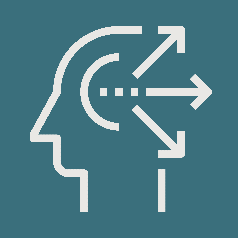 STRENGHTS
SWOT
ANALYSIS
Summary 
Samsung
WEAKNESSES
OPPORTUNITIES
THREATS
www.strategypunk.com
SWOT ANALYSIS – Samsung 2024
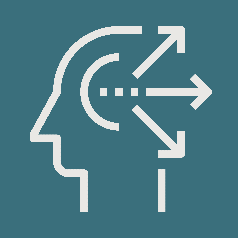 STRENGTHS
WEAKNESSES
OPPORTUNITIES
THREATS
Brand Recognition: Highly regarded worldwide for quality and innovation.
Product Diversity: Broad range, including smartphones, TVs, and semiconductors.
Vertical Integration: Enhances cost efficiency and market responsiveness.
Robust R&D: Strong investment in innovation and development.
Smartphone Dependence: Vulnerable to fluctuations in the smartphone market.
Competitive Market: Strong rivalry from tech giants like Apple and Huawei.
Supply Chain Risks: Susceptible to global disruptions from geopolitics and natural events.
Emerging Markets: Growth potential in regions with rising tech demand.
IoT Expansion: Can utilize existing expertise to lead in IoT.
5G Advancements: Opportunity to pioneer in products tailored for 5G.
Rapid Tech Changes: Must innovate continually to remain competitive.
Cybersecurity Concerns: Risks of data breaches impacting reputation and finances.
Geopolitical Issues: Trade tensions may affect supply chain and operations.
www.strategypunk.com